Фонд  «Всеволожский
Центр поддержки
предпринимательства 
бизнес-инкубатор»
микрокредитная компания
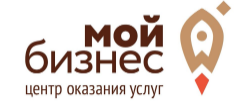 адрес: г. Всеволожск, Всеволожский пр., д. 14а.
Телефон для записи на прием и телефон Фонда:
                  8-904-513-26-00
vk.com/club67004073https://www.facebook.com/groups/881691182018165/https://www.instagram.com/fpvsevolozhsk/
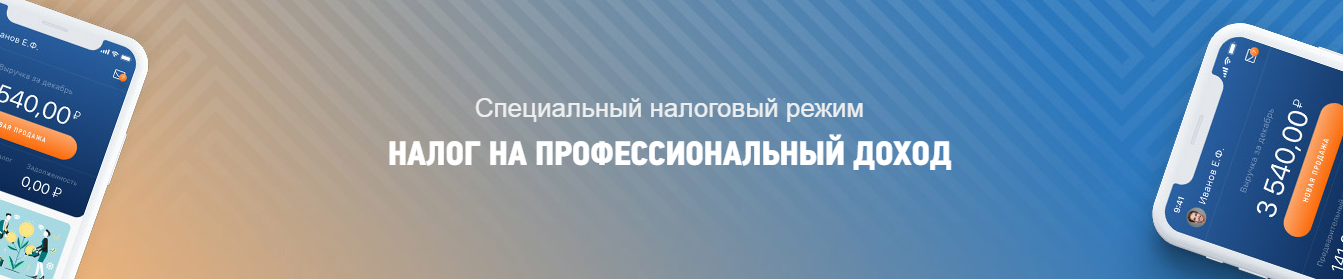 Кондратьева Ирина  Викторовна  - директор фонда «Всеволожский центр поддержки предпринимательства – бизнес-инкубатор» МКК
Фонд  «Всеволожский
Центр поддержки
предпринимательства 
бизнес-инкубатор»
микрокредитная компания
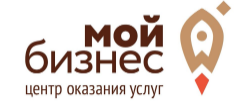 КАК СТАТЬ ПЛАТЕЛЬЩИКОМ НАЛОГА НА ПРОФЕССИОНАЛЬНЫЙ ДОХОД
	
Чтобы использовать новый специальный налоговый режим, нужно пройти регистрацию и получить подтверждение. Без регистрации применение налогового режима и формирование чеков невозможно.
	Способы регистрации:
Бесплатное мобильное приложение «Мой налог»
Кабинет налогоплательщика «Налога на профессиональный доход» на сайте ФНС России
Уполномоченные банки

Регистрация занимает несколько минут. Заполнять заявление на бумаге не нужно.При регистрации в приложении «Мой налог» понадобится только паспорт для сканирования и проверки, а также фотография, которую можно сделать прямона камеру смартфона.
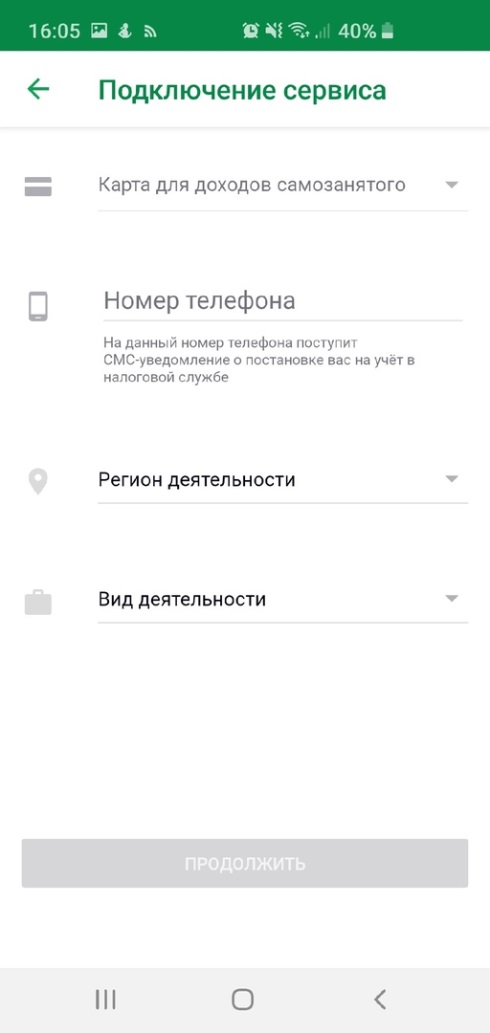 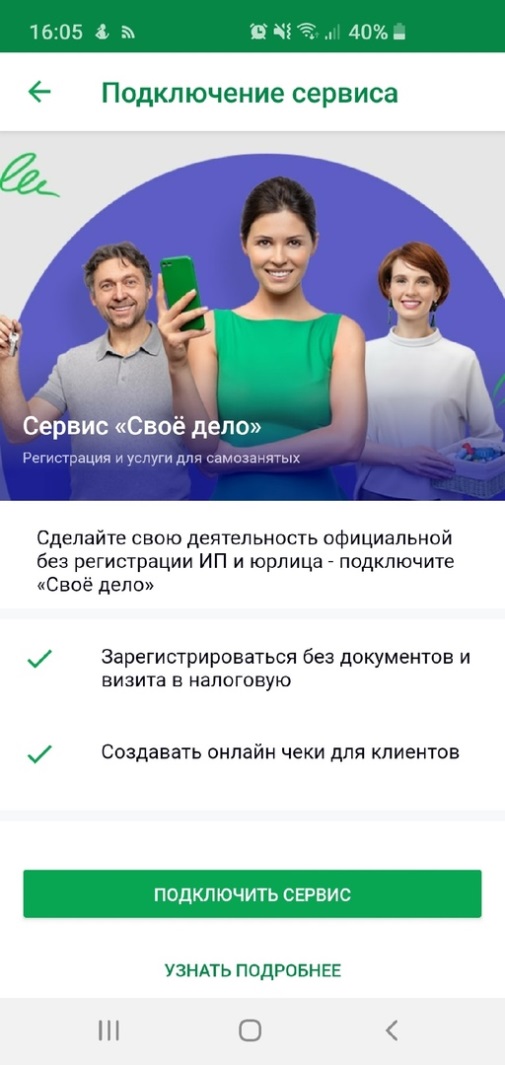 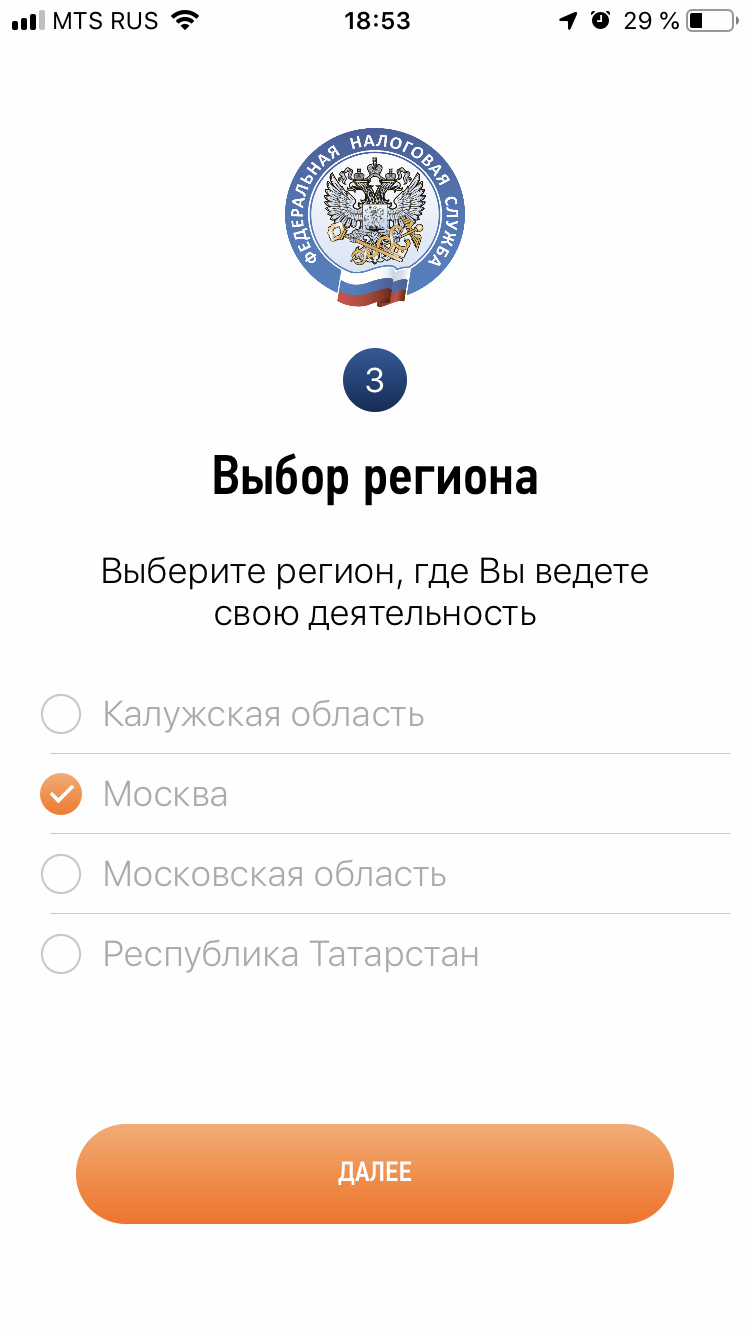 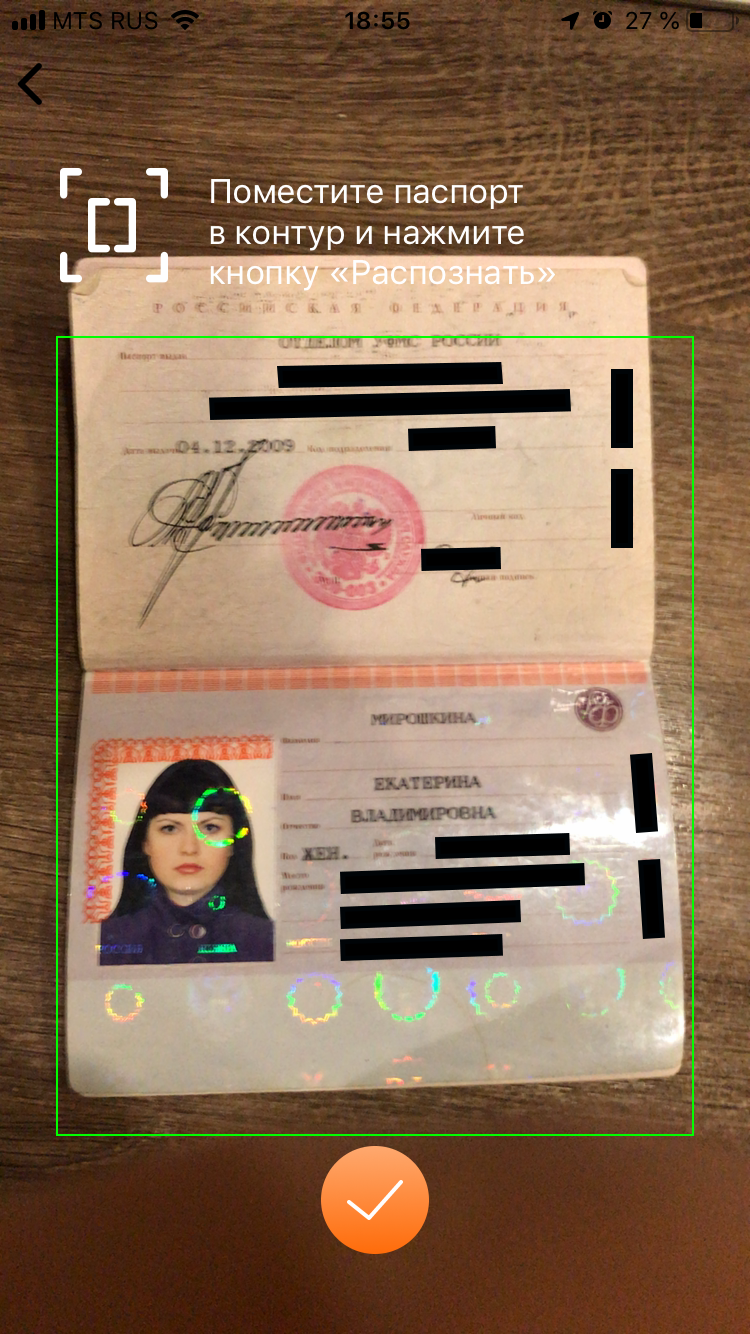 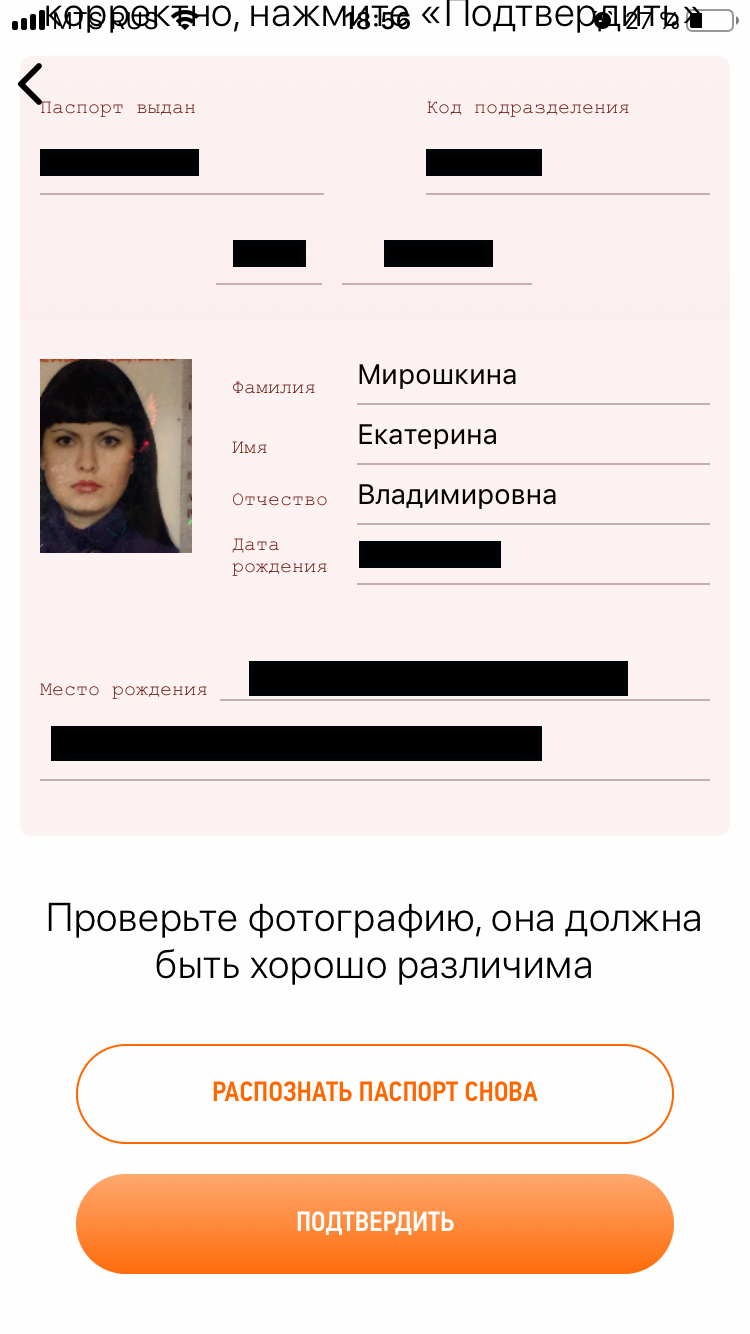 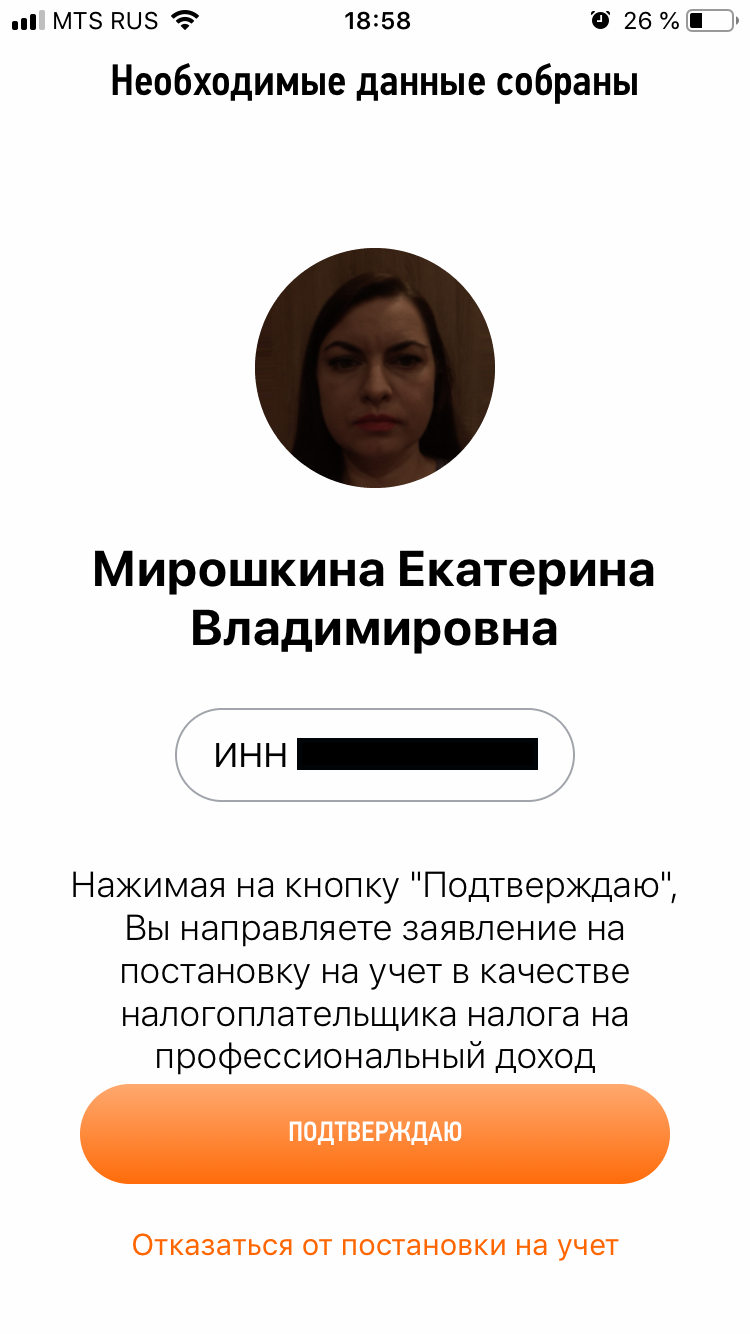 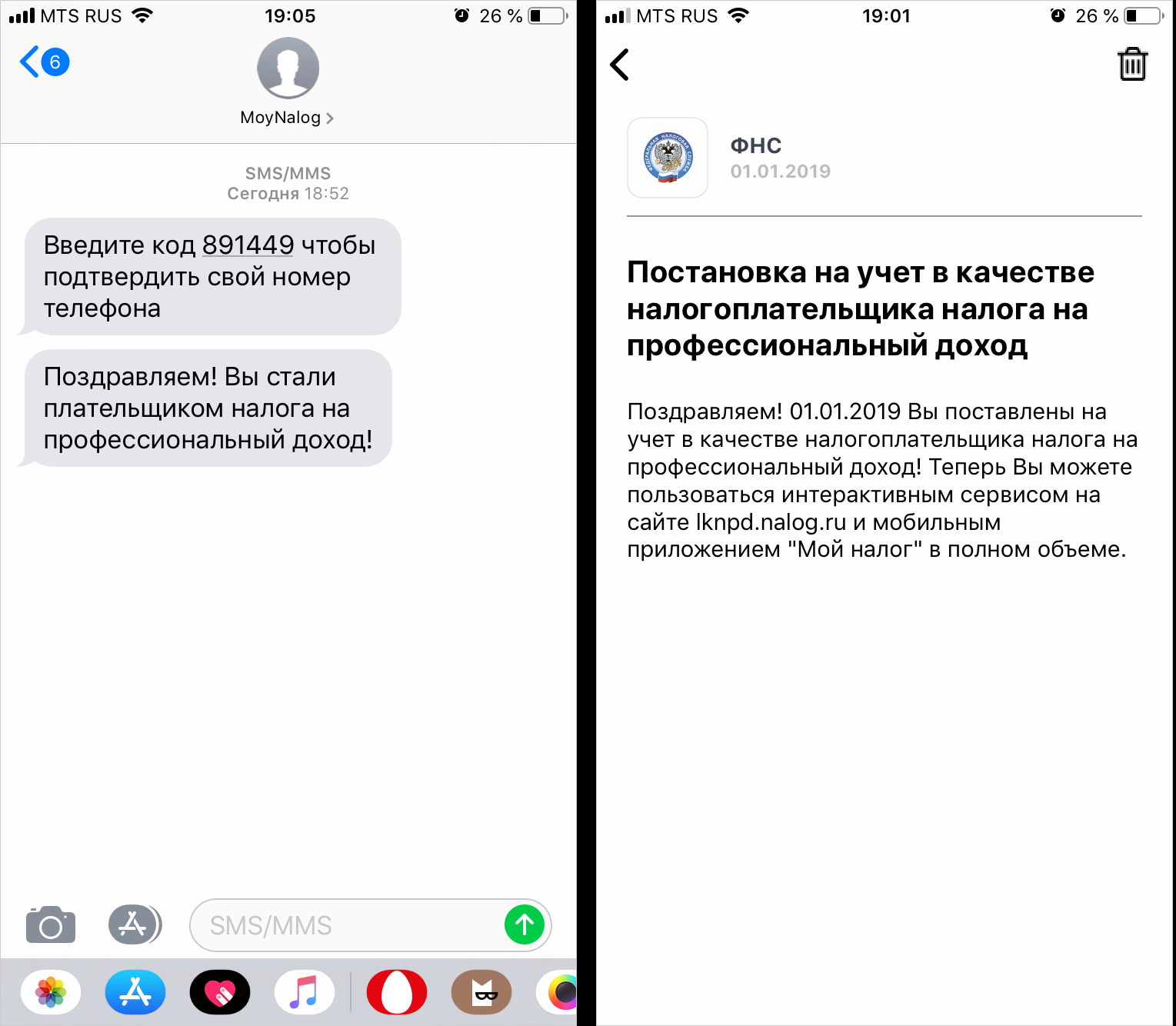 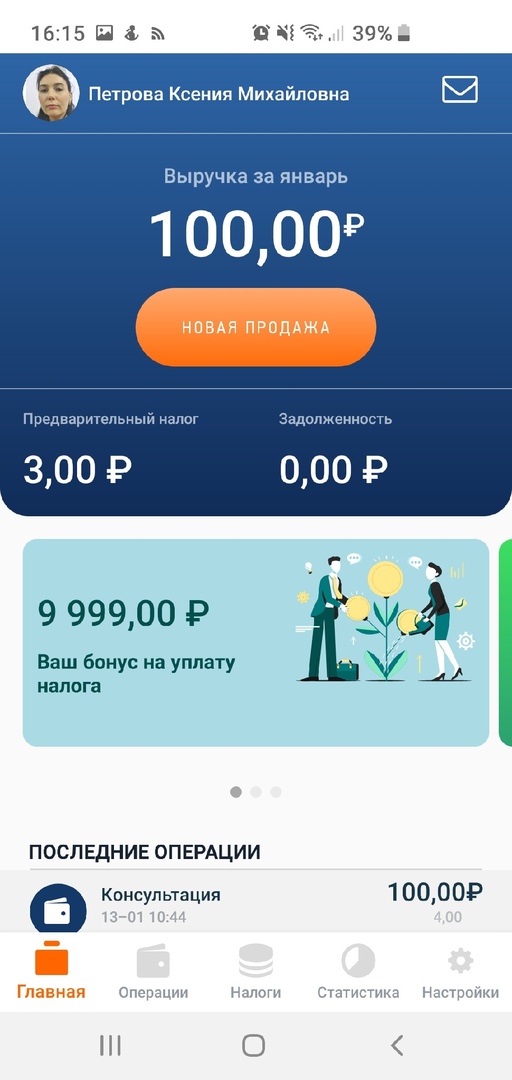 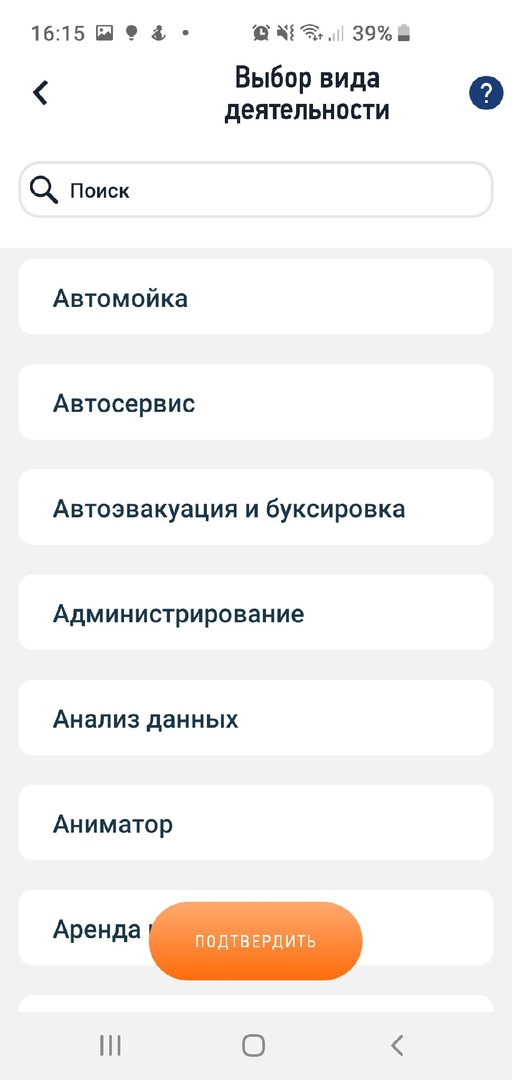 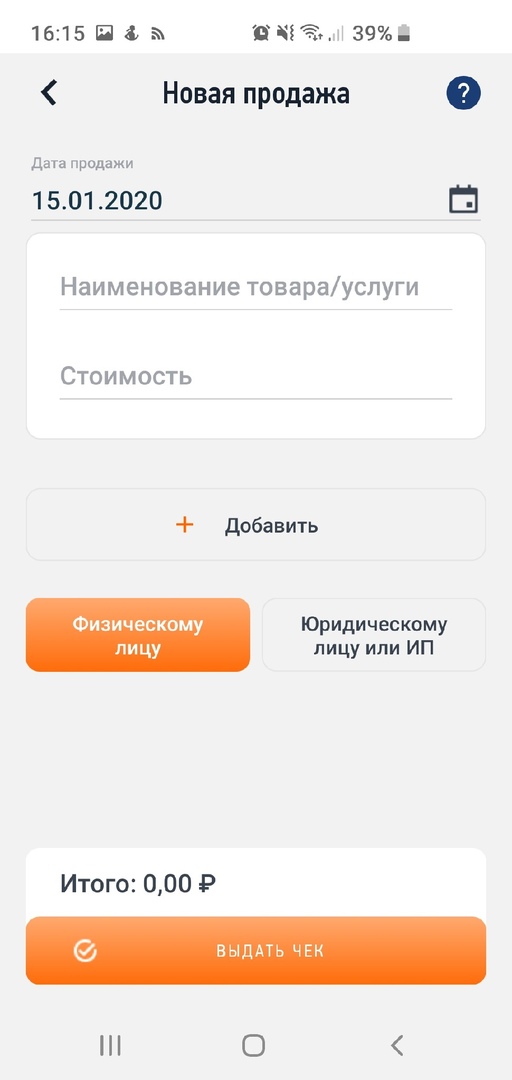 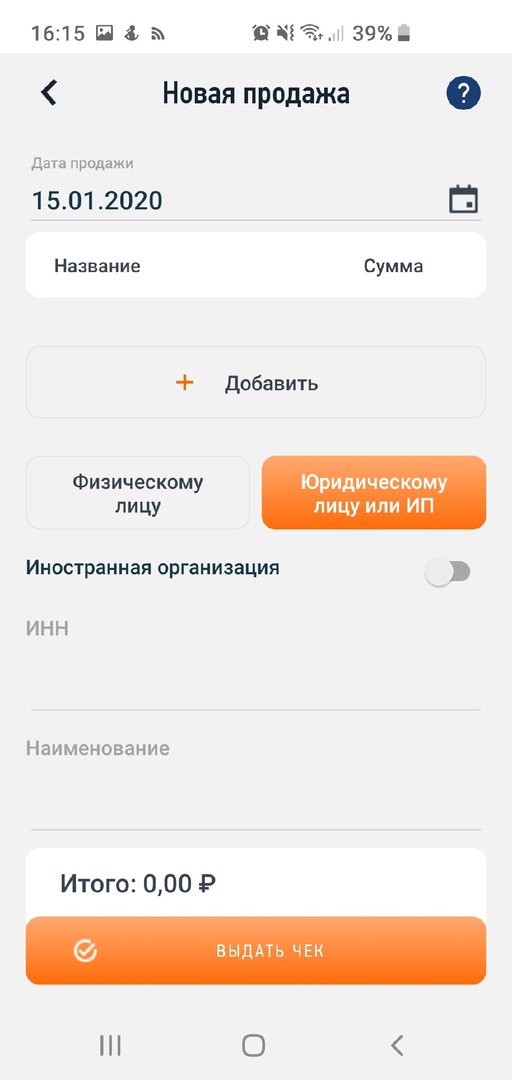 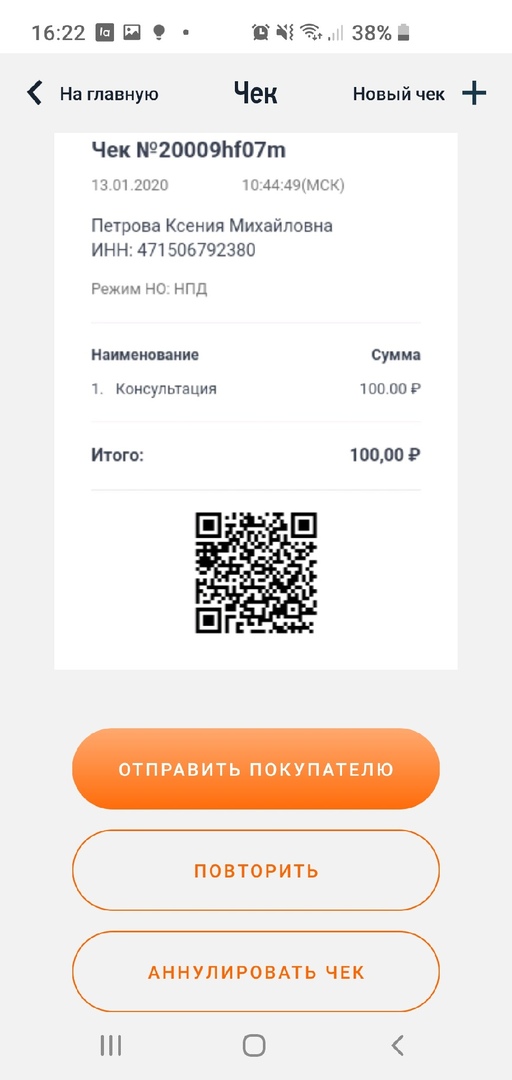 E-mail
Viber
WhatsApp
Сообщения
Вконтакте
Сохранить
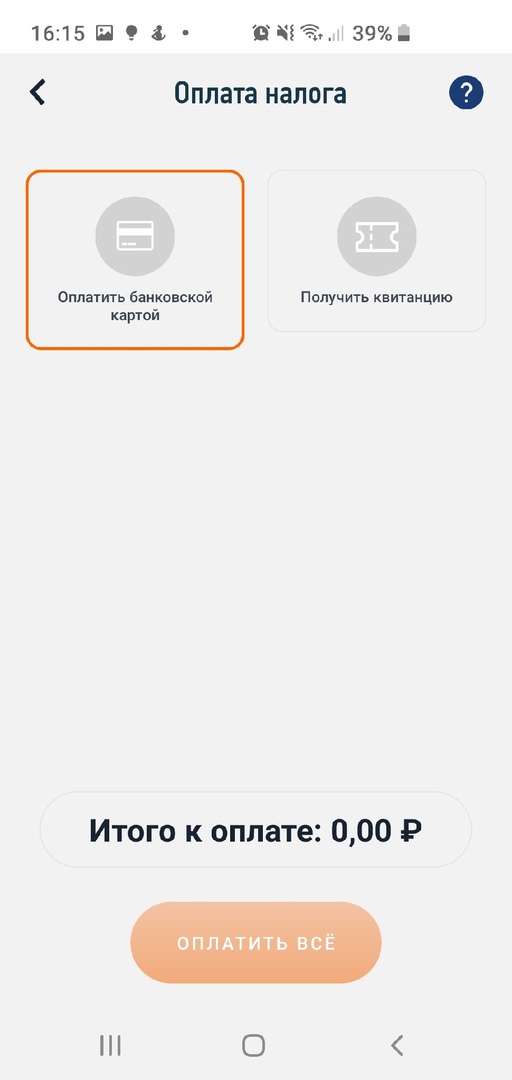 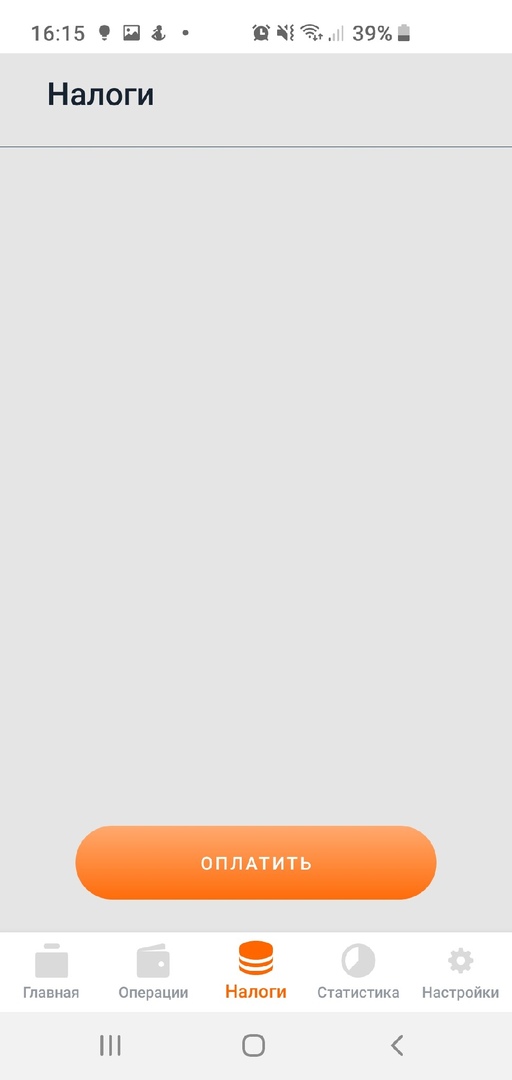 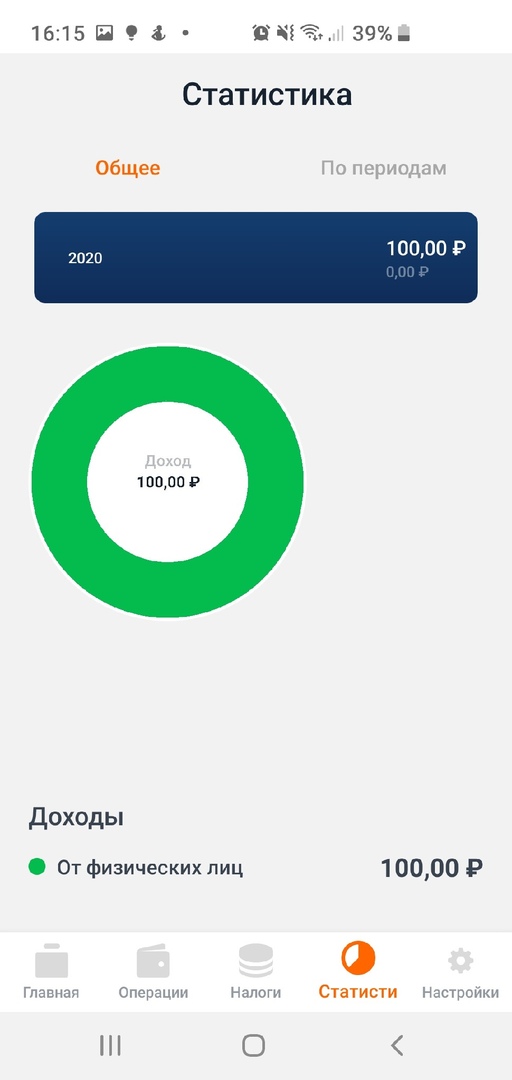 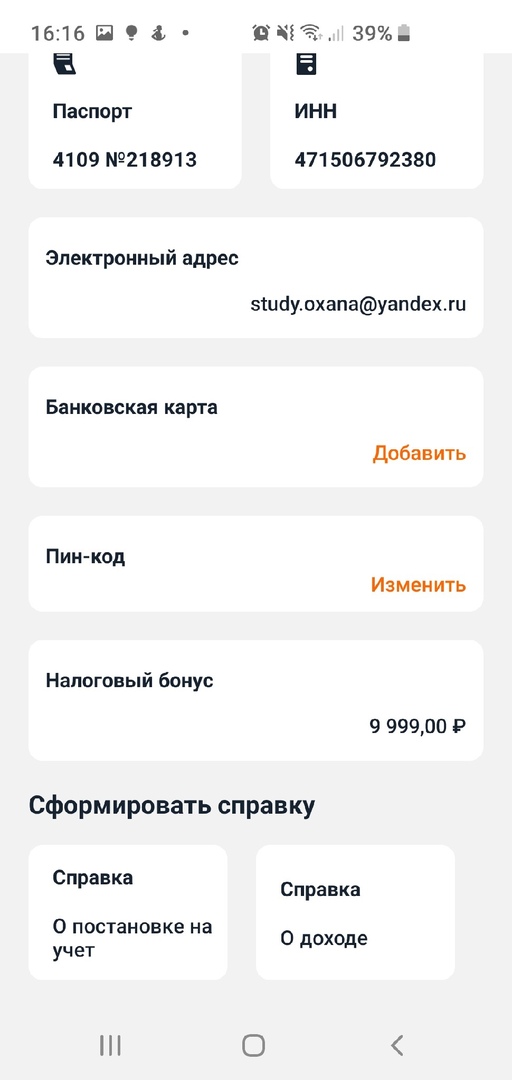 Фонд  «Всеволожский
Центр поддержки
предпринимательства 
бизнес-инкубатор»
микрокредитная компания
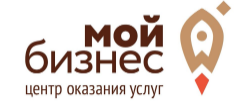 адрес: г. Всеволожск, Всеволожский пр., д. 14а.
Телефон для записи на прием и телефон Фонда:
                  8-904-513-26-00
vk.com/club67004073https://www.facebook.com/groups/881691182018165/https://www.instagram.com/fpvsevolozhsk/
БАЗА ЗНАНИЙ ПО НАЛОГУ НА ПРОФЕССИОНАЛЬНЫЙ ДОХОД
https://npd.nalog.ru/faq/
Информация по мобильному приложению
https://npd.nalog.ru/app/